1
Section # 8 Based in Impairment of Motivational circuits.
Apathy expressions.
2
LuBAIR™ Inventory
Based in Impairment of Motivational Circuits 
Apathy Expressions
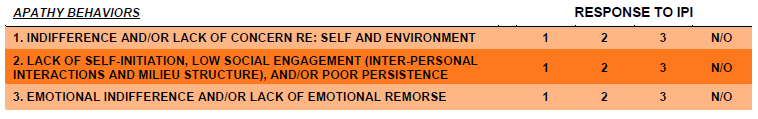 [Speaker Notes: Apathy Expressions go after GDB. 
DONE]
3
LuBAIR™ Inventory
Based in Impairment of Motivational Circuits 
Apathy Expressions
Lack of recognition of discrepancy between self and milieu
Absence of appreciation of the same 
No recognition of any need
No goals,  no motivation
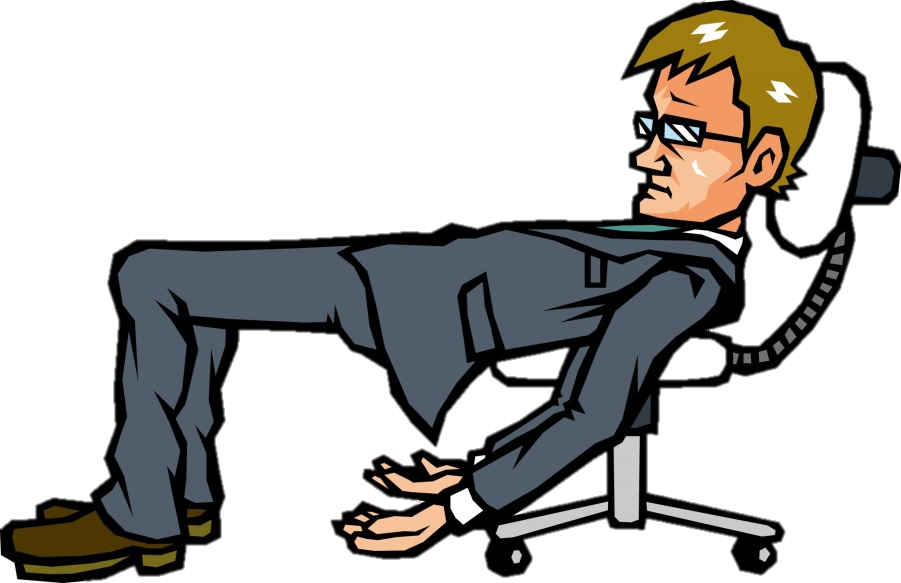 4
LuBAIR™ Inventory
Based in Impairment of Motivational Circuits 
Apathy Expressions
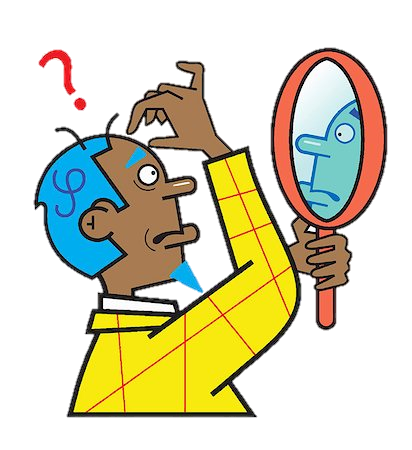 Lack of ‘insight’ into their lack of…
care for self/others
initiation, poor persistence
expression of remorse
[Speaker Notes: Good]
5
LuBAIR™ Inventory
Based in Impairment of Motivational Circuits 
Apathy Expressions
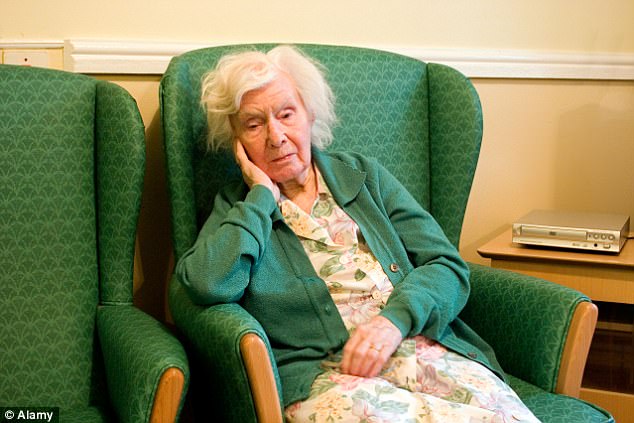 ‘Indifference’ re: self 
Basic 
Instrumental
Social 
‘Indifference’ re: milieu
6
LuBAIR™ Inventory
Based in Impairment of Motivational Circuits 
Apathy Expressions
Lack of initiation and poor persistence
Cueing, set-up, and needing assistance
No response or “fizzled” response
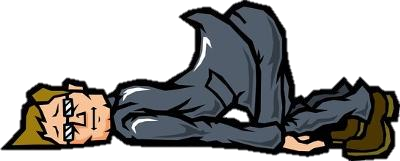 7
LuBAIR™ Inventory
Based in Impairment of Motivational Circuits 
Apathy Expressions
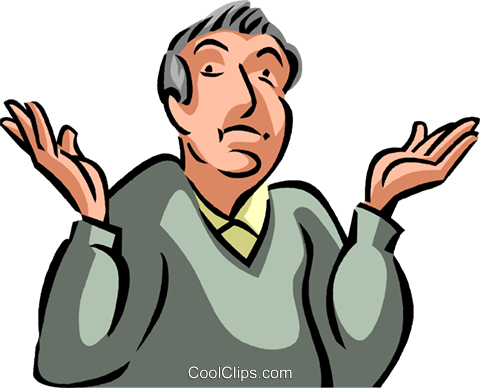 [Speaker Notes: Need a different Pic.  This shows emotions.  Oblivious to the need to show an emotional response to the given situation
DONE]
8
LuBAIR™ Inventory
Based in Impairment of Motivational Circuits 
Apathy Expressions
How is it Different From Depression?
Acknowledge their lack of care for self or others – make excuses
Acknowledge absence of motivation 	         (poor initiation/persistence)
Excessive ‘sense of responsibility’ and ‘emotions of guilt’
9
LuBAIR™ Inventory
Based in Impairment of Motivational Circuits 
Apathy Expressions
Purpose of Expressions

Presence of inactive states
10
LuBAIR™ Inventory
Based in Impairment of Motivational Circuits 
Apathy Expressions
Meaning of Expressions

“Please help me – I do not recognize my deficits”
11
LuBAIR™ Inventory
Based in Impairment of Motivational Circuits 
Apathy Expressions
Approach to Care
Identify the residents 
Leave them last for care; after staff break
Be mentally prepared
Involve family members early on
[Speaker Notes: Need another slide for approach to care.  7.  Persistent re-approach 8.  patience, patience, patience.  9. Role of ‘prn’ medications with philosophy of enhancing dignity; not ‘reprimand’
DONE]
12
LuBAIR™ Inventory
Based in Impairment of Motivational Circuits 
Apathy Expressions
Approach to Care
Break down task into 3 stages: BF, lunch, dinner
Persistently re-approach
Patience, patience, patience!
Use ‘prn’ medications with the philosophy of enhancing dignity; not as ‘punishment’
[Speaker Notes: Original slide had:

Have a lot of patience 
Don’t judge the PwD as being ‘lazy’ or ‘difficult’
Break down tasks into small chunks, help with set-up, and assist
Persistently re-approach the PwD (cueing, reminders, encouragement, etc.)]